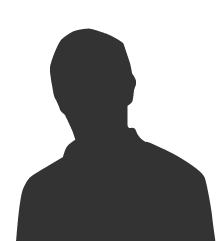 NEWSPAPER TITLE
Include date, location, edition, volume number – make it look real!
INSERT YOUR HEADLINE HERE
Use present-tense verbs (active voice) and write a very short summary.
Your story of at least 250 typed words goes here.
In the story, start with a lead, a short attention-grabbing sentence that includes the most important information.
Then, in descending order of importance, write a news story in which you explain what happened last night on the strip of land between von Gratwitz and Znaeym’s properties.
Feel free to invent sources, from members of either man’s hunting party and/or families to local officials who may want to comment about the crime scene and/or feud.
Your story should be as realistic as possible, based on what would have been found the following day in the woods. 
Obviously, the only people who knew about the peace pact are no longer alive, so that part will not be in your story. 
It will be up to you to decide what the people of the town conclude about the deaths of these two men.
Finally, don’t forget your byline (ex: “By Sammy Student”) at the top of your story. That’s how I’ll know who created the page.
Paste a picture above.
Be sure to include a caption explaining the photo to the reader.